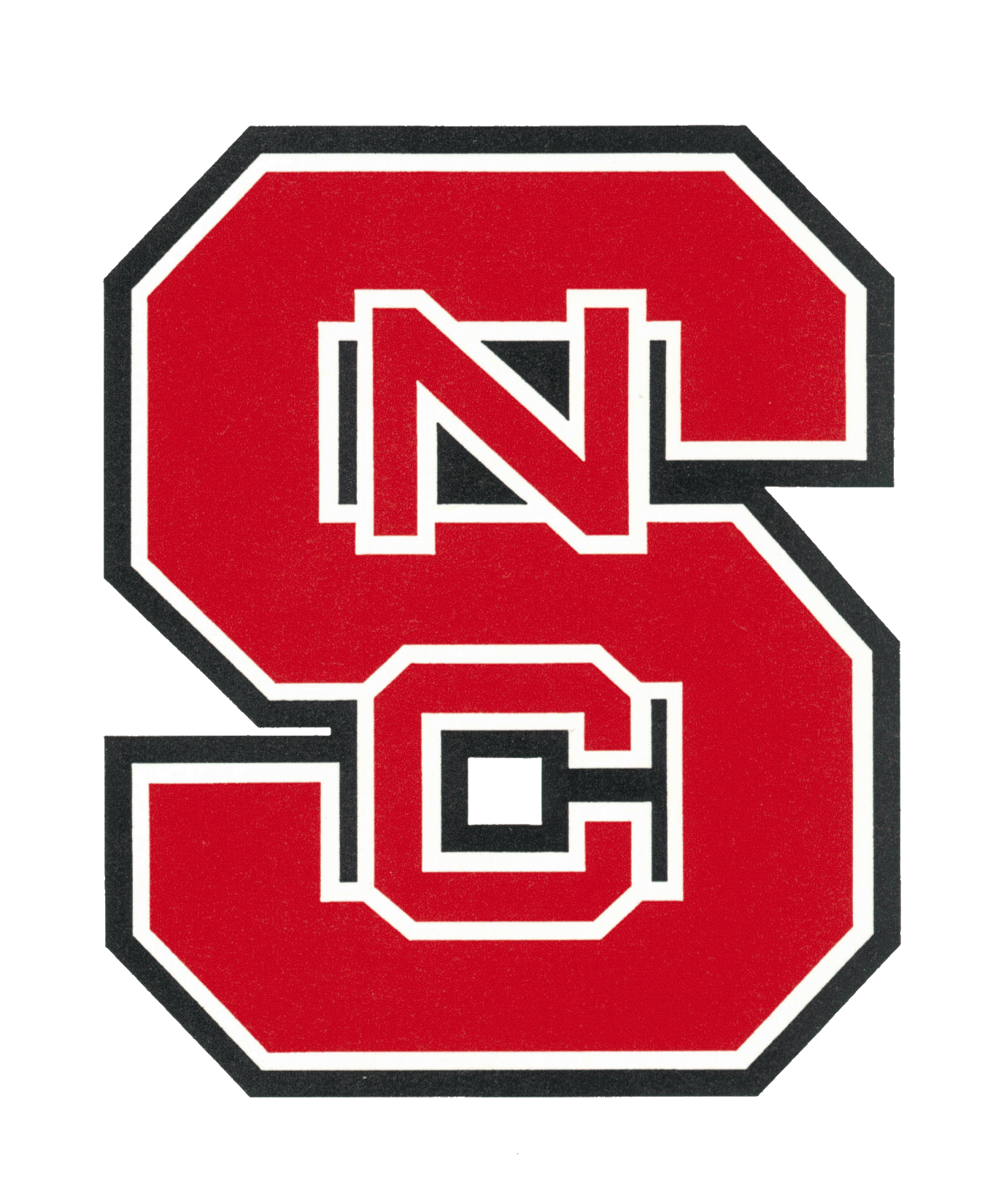 Control-Flow Decoupling
Rami Sheikh, James Tuck, Eric RotenbergNorth Carolina State University
branch-slice
branch-slice
branch-slice
Push_BQ
branch
branch
Branch_on_BQ
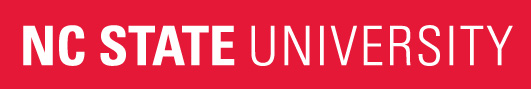 control-
dependent 
region
control-
 dependent 
region
control-
dependent 
region
Motivation
Single-thread performance is important for single- and multi-threaded applications.
Per-core energy consumption is at a premium.
Better branch handling is a BIG win: improves performance, reduces energy and enables memory latency tolerance.
Execution Scenarios
Common Case
Uncommon Case
65%
BQ hit
BQ miss
67%
69%
………...
………….…
slice
IF
EX
IF
EX
slice
68%
67%
Energy Reduction
IF
IF
branch
branch
65%
Speculate or Stall
63%
Other interesting aspects of CFD:
Supports partially separable branches
Supports nested branches through multi-level decoupling
Overheads can be significantly reduced through value communication (called CFD+ in the paper)
Sandy
Bridge
Nehalem
Haswell
Conroe
Future Generations
CFD Compiler Implementation in GCC
Interesting Observation
A third of mispredictions come from separable branches:
The branch has a large CD region (if-conversion not profitable).
The branch does not depend on its own CD instructions via a loop-carried data dependence.
Results
Applying CFD manually:
Control-Flow Decoupling (CFD)
branch-slice
Key idea: separate the loop into two loops:
The first contains only the branch’s predicate computation.
The second contains the branch and its control-dependent instructions.
branch
control-
  dependent 
region
BQ
BQ drives fetch
Applying CFD automatically (compiler):
Conclusion
CFD Loops
A third of mispredictions come from separable branches.
CFD is a software/hardware collabor-ation for exploiting separability with low complexity and high efficacy.
CFD is comparable to if-conversion in terms of number of static branches and MPKI contribution.
Original Loop
Original
CFD
Problem #1
No fetch separation: need branch prediction
CFD provides:
Fetch separation
Mechanism to comm. predicates to Fetch Unit
…..…..….
…..…..….
IF
IF
EX
EX
slice
slice
…..…..….
…..…..….
IF
EX
branch
IF
EX
slice
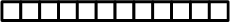 …..…..….
IF
EX
slice
…..…
BQ
IF
EX
slice
Problem #2
No mechanism to comm. predicates to Fetch Unit
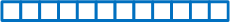 …..…..….
IF
EX
branch
independent work in between
…….….
…..…..….
IF
EX
branch
…..…
IF
EX
…..…..….
branch
IF
EX
branch